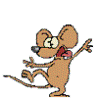 Vybrané slová po M
Aktivita 1.13: IKT v predmete slovenský jazyk

Mgr. Denysa Križanová
pre 3. a 4. ročník 
Slovenský jazyk
Výber základných vybraných slov
myš
mýto
hmýriť sa
hmyz
žmýkať
mydlo
my
mykať (sa)
mýliť (sa)
myslieť
umyť
priemysel
šmýkať (sa)
MY
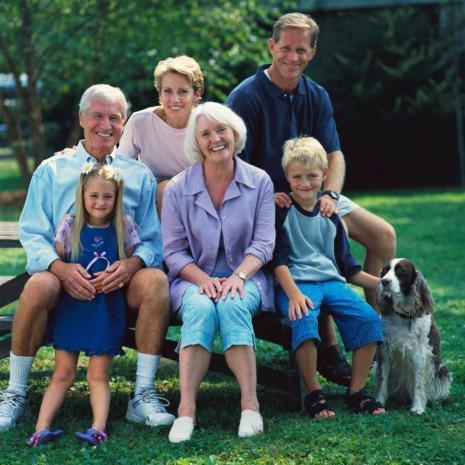 POZOR !!!
My všetci
MI
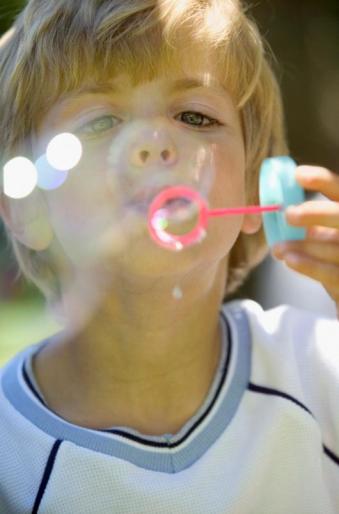 daj mi
kúp mi
povedz mi
ukázal mi
MYKAŤ (SA)
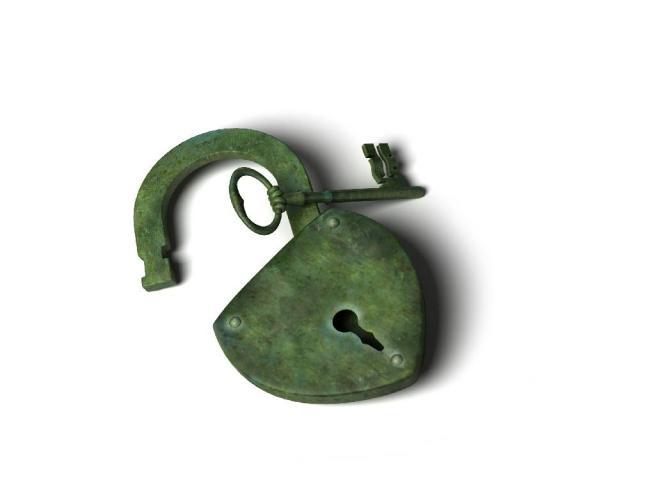 myknúť (sa)
odmykať
pomykov
odomykať
vymykať sa
zamykať
MÝLIŤ (SA)
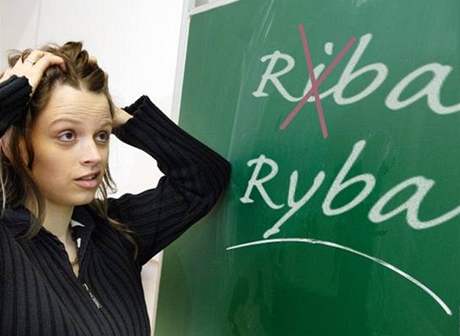 mýlka
omyl
mylný
omylný
zmýliť sa
pomýliť (sa)
pomýlený
MYSLIEŤ
myseľ
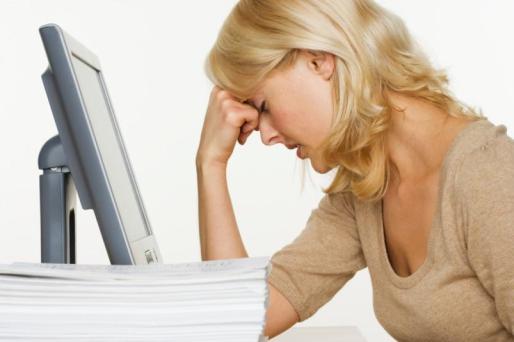 myšlienka
vymýšľať
zmysel
výmysel
nezmysel
dômysel
priemysel
úmysel
UMYŤ
umývať (sa)
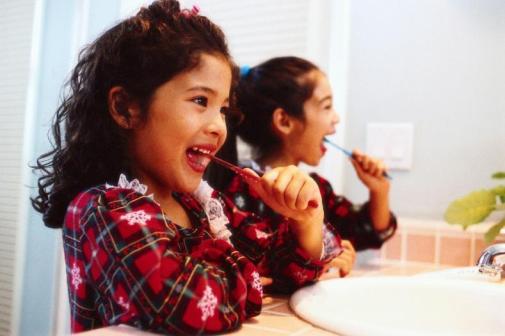 umývadlo
umyváreň
vymyť
pomyje
mydlo
mydlový
mydlina
Myjava
Myjavčan
Myjavčanka
PRIEMYSEL
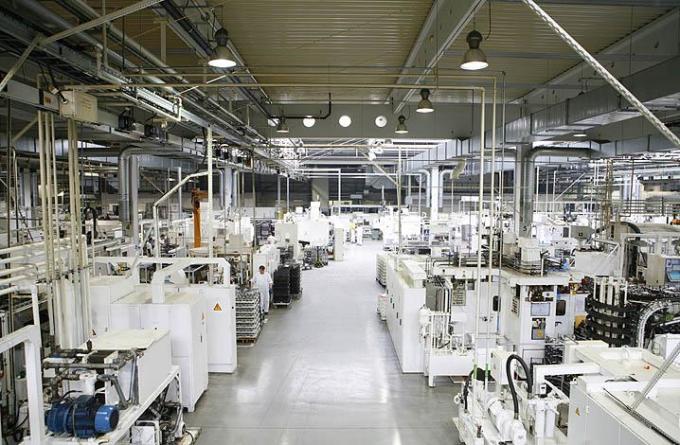 ŠMÝKAŤ (SA)
šmyknúť (sa)
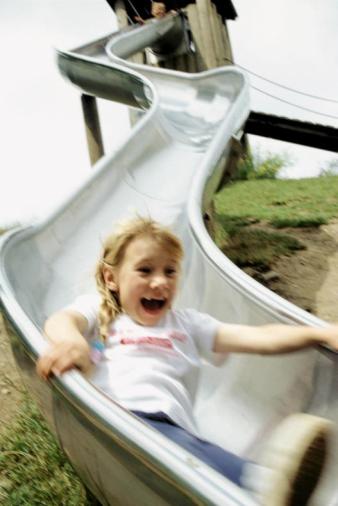 šmyk
šmykľavý
šmýkačka
prešmyknúť (sa)
prešmyknutie
prešmyčka
MYŠ
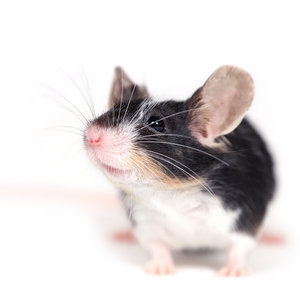 myška
mýša
myšací
myšiak
MÝTO
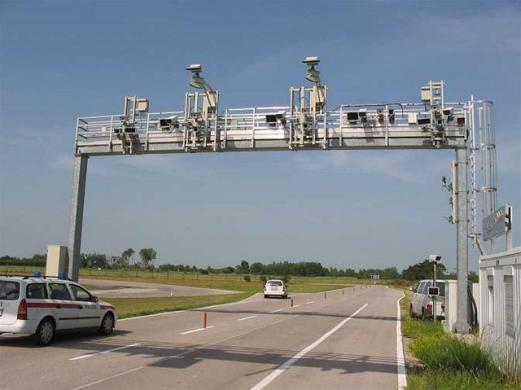 mýtnik
mýtne
HMÝRIŤ (SA)
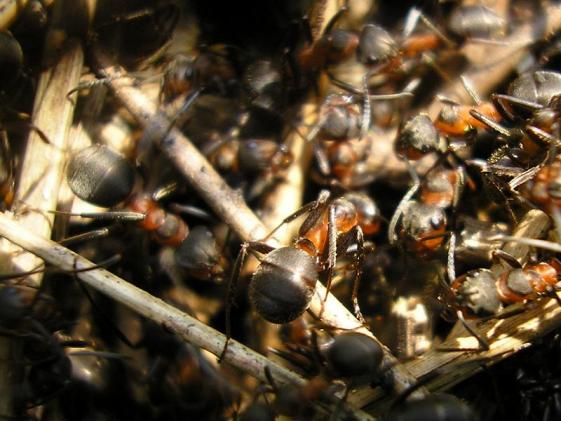 HMYZ
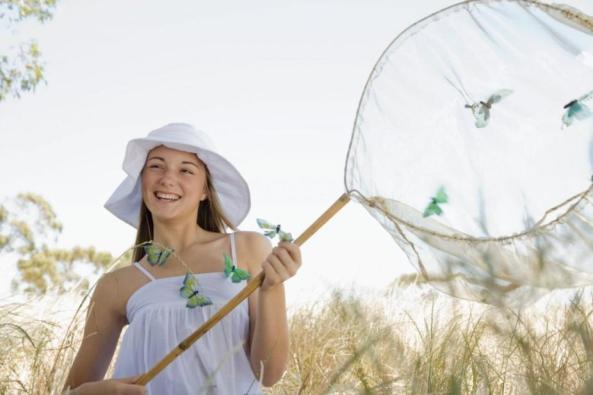 hmyzožravec
hmyzožravý
odhmyziť
ŽMÝKAŤ
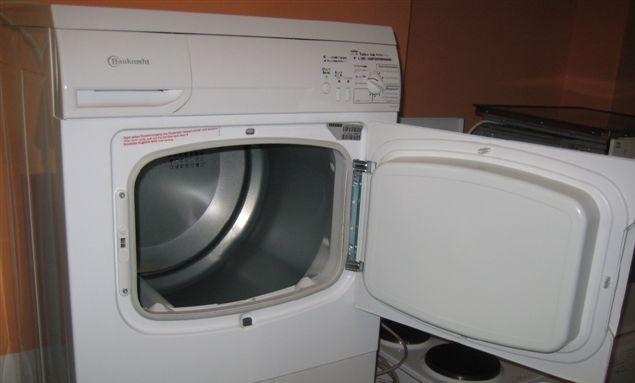 vyžmýkať
žmýkačka
MYDLO
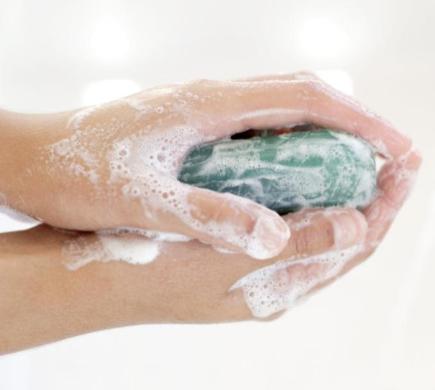 ZOPAKUJME SI
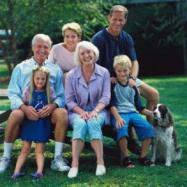 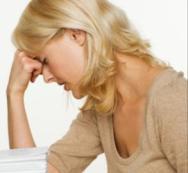 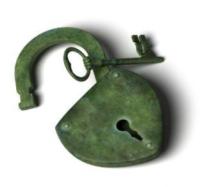 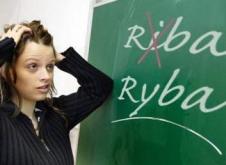 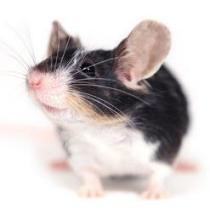 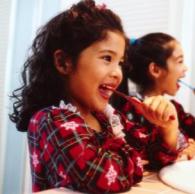 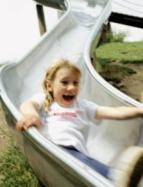 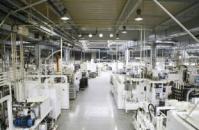 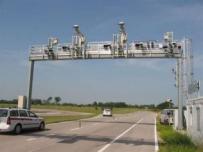 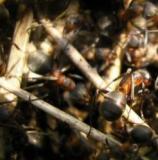 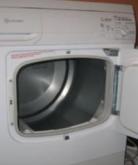 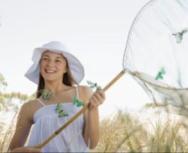 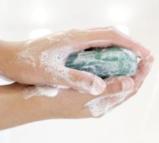 Pamätáš si, kde je aké vybrané slovo?
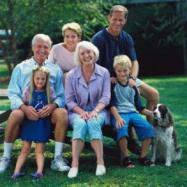 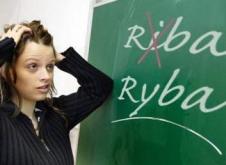 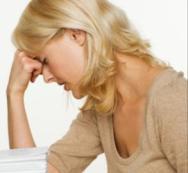 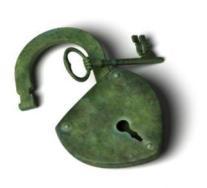 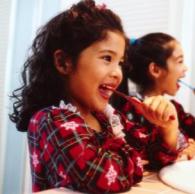 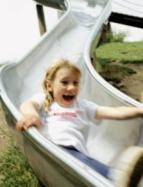 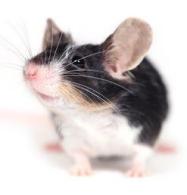 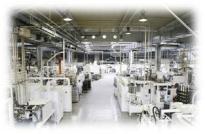 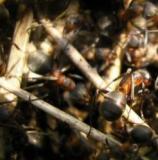 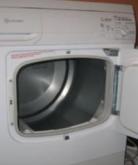 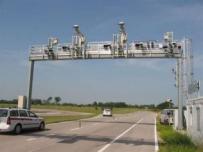 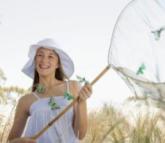 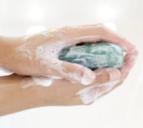